Робота шкільної бібліотеки під час дистанційного навчання.
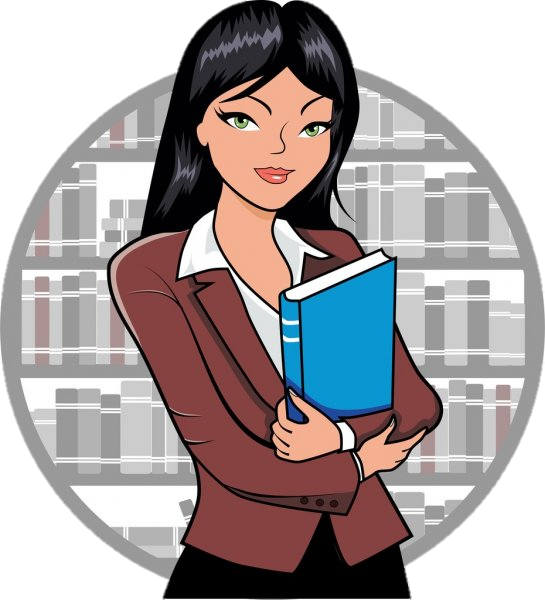 Підготувала 
Левченко І.А.
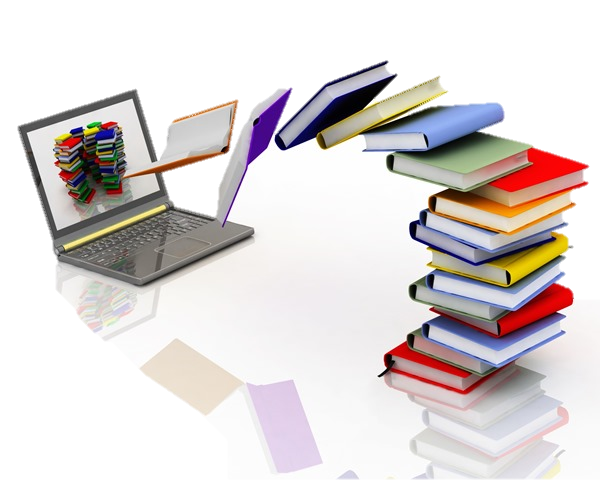 Що може робити шкільний бібліотекар під час дистанційного навчання школярів? Багато що! При чому працювати він може перебуваючи "на віддаленні".
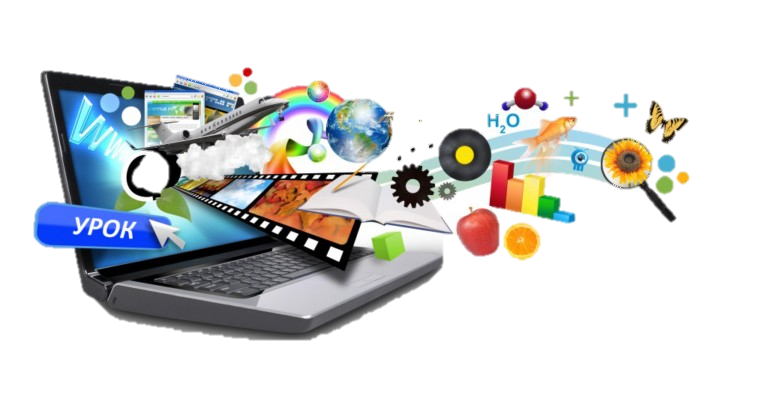 1. Інформувати педагогів про освітні онлайн-платформи, які надають безкоштовний доступ до освітнього контенту.
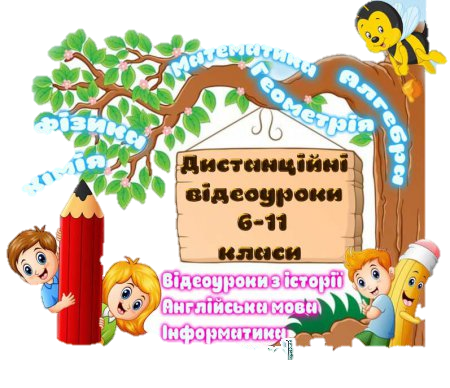 2. Запропонувати добірку відеоуроків з основних шкільних предметів.
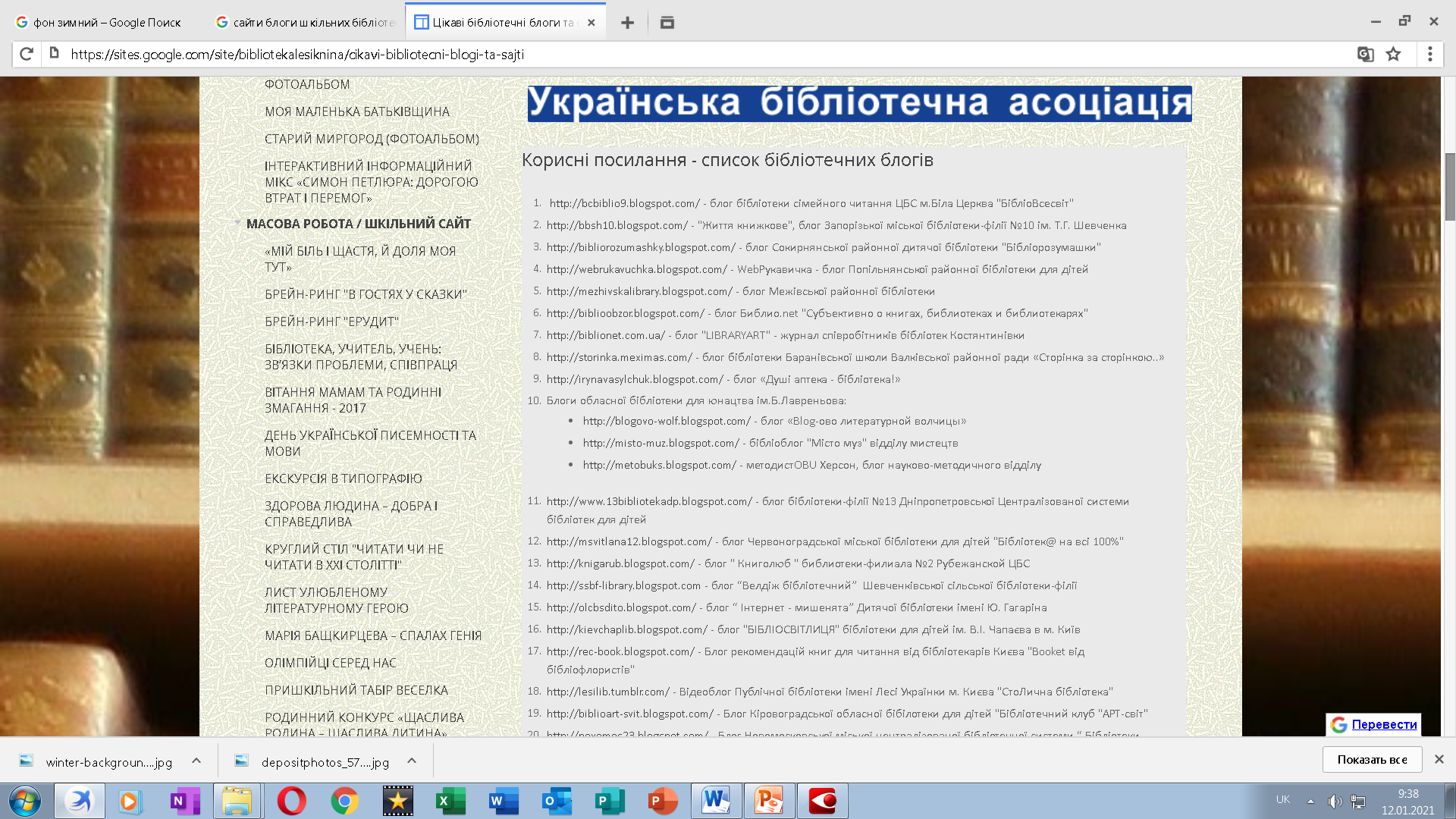 3. Створити сайт, блог або сторінку шкільної бібліотеки на сайті школи
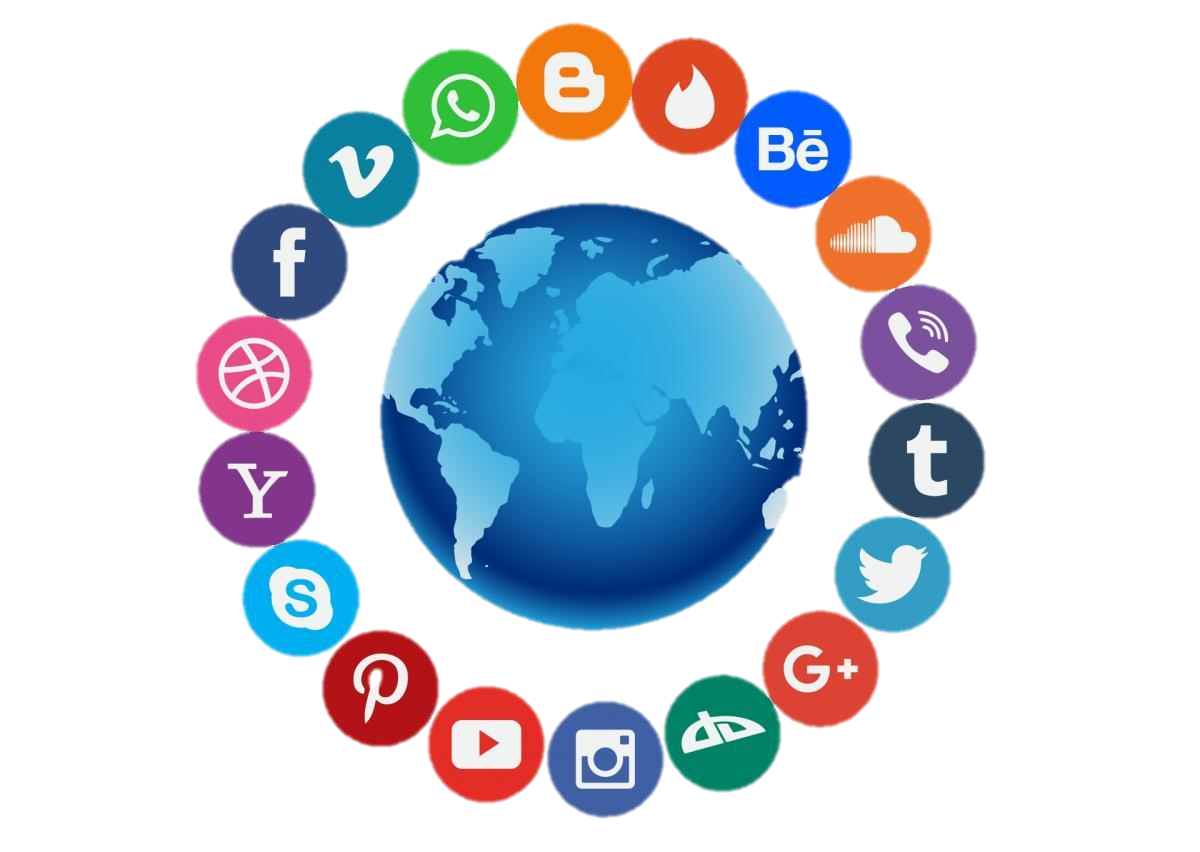 Використовуйте соцмережі, як це роблять масові бібліотеки. в соціальних мережах (Facebook, Instagram, YouTube та інших), месенджерах (WhatsApp, Telegram, Viber та інших).
Інформаційні продукти шкільної бібліотеки
мережеві акції або конкурси
віртуальні книжкові виставки
опитування, тестування
презентації, відеоролики
інтерактивні вікторини
буктрейлери
4. Створювати для читачів різні інформаційні продукти
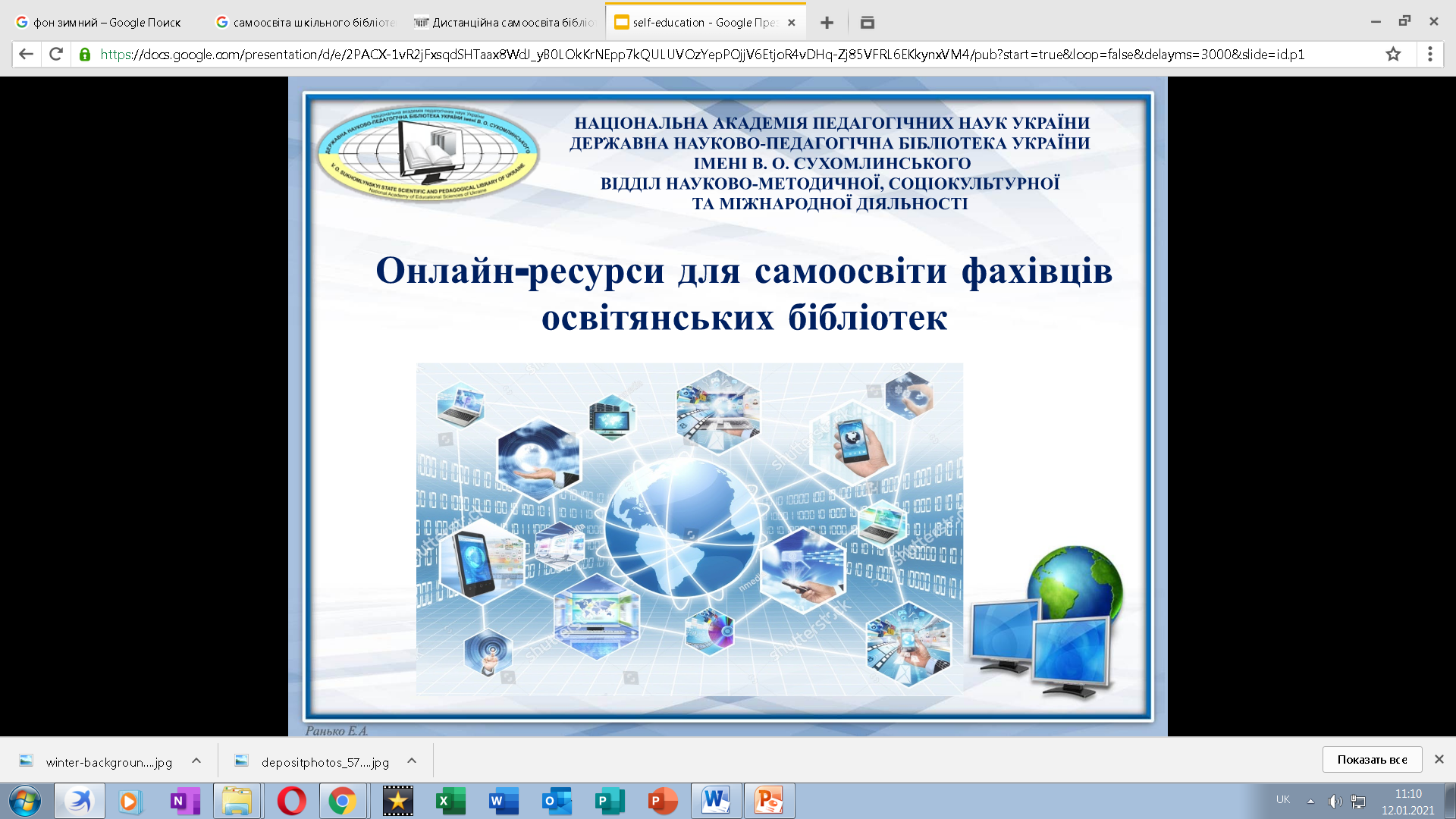 5. Зайнятися самоосвітою
Саме час освоїти нові інформаційні сервіси.

                                               Посилання  на презентацію
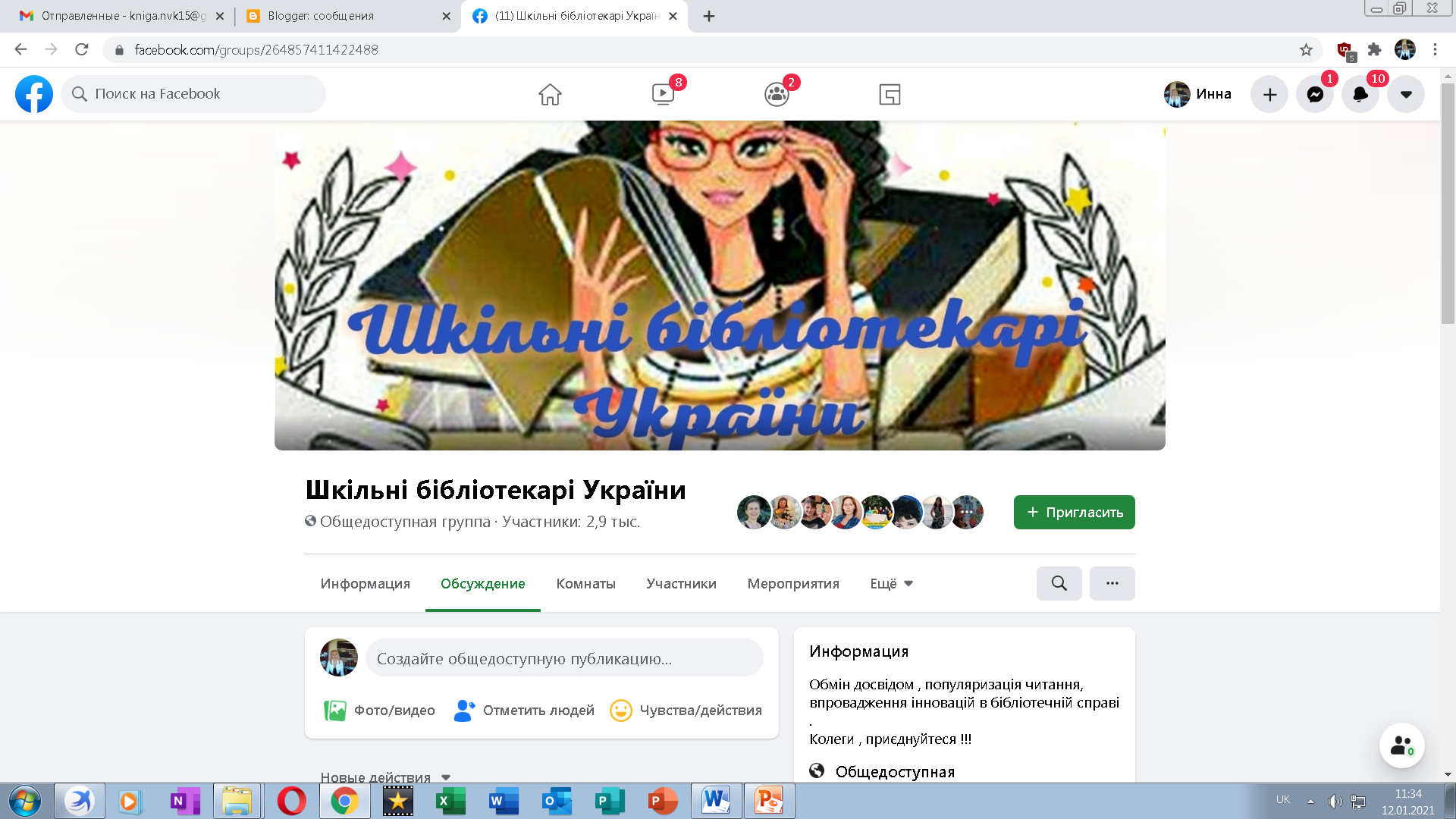 6. Спілкування в професійних співтовариствах
У Фейсбуці є спільнота 
                              «Шкільні бібліотекарі України»
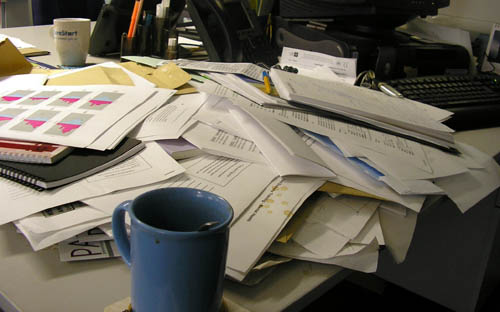 7. Робота з документами
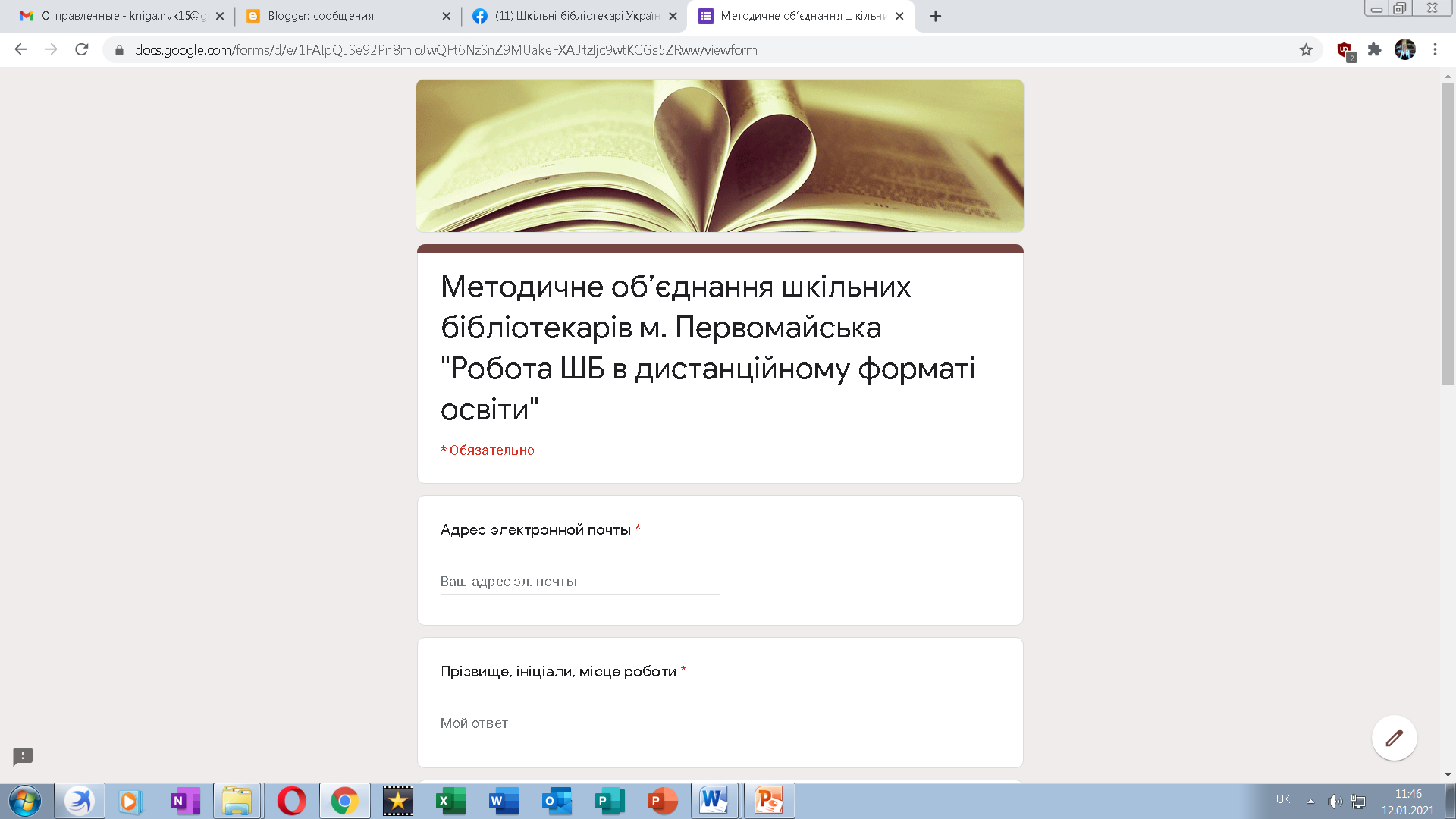 Шановні колеги! Нам дуже важливий зворотний зв'язок. Просимо вас заповнити  форму зворотнього зв’язку!
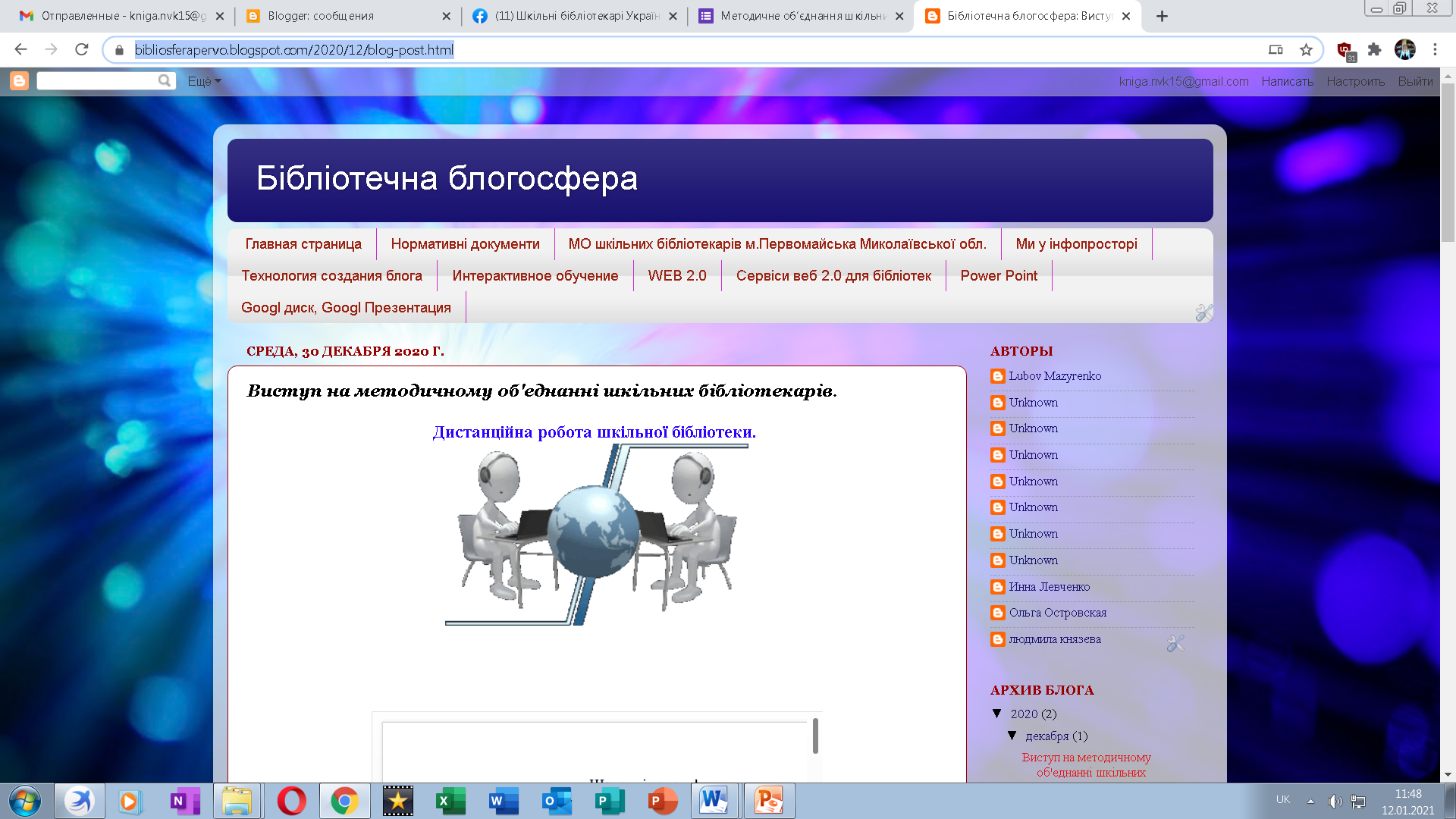 Посилання на Виступ з інтерактивними додатками, які ви зможете використати у роботі  на блог методоб’єднання «Бібліотечна блогосфера»